connecting to health services in the community
Dr Ian Soosay
Deputy Director of Mental Health
The Ministry of Health
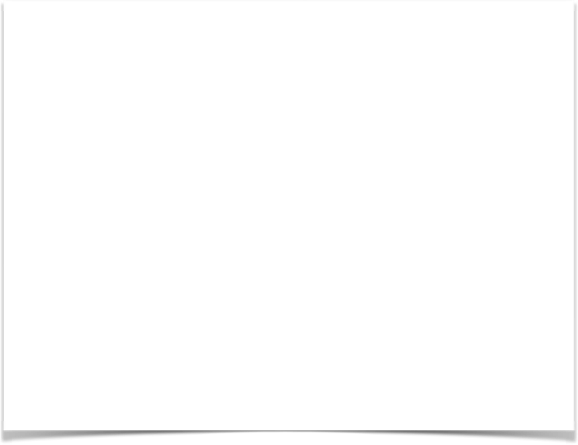 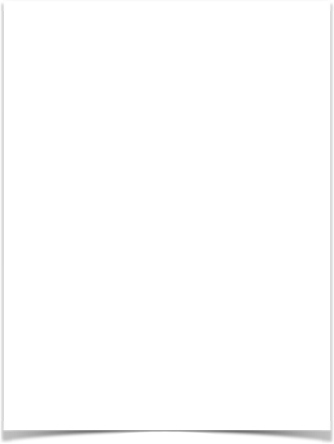 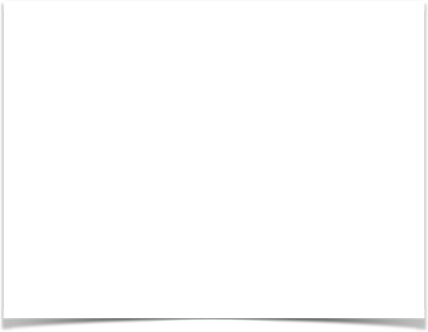 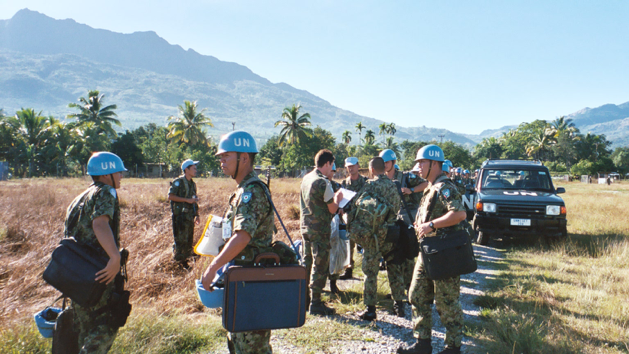 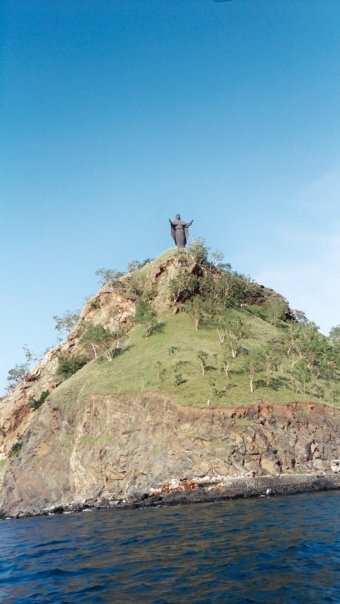 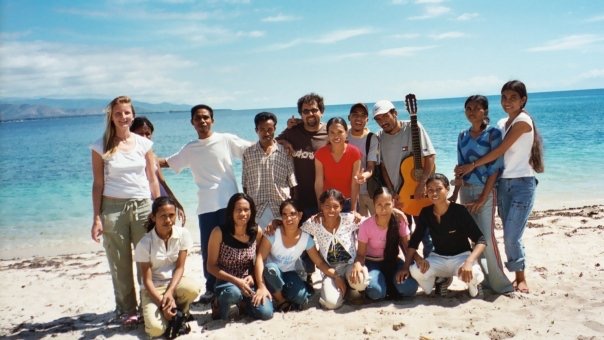 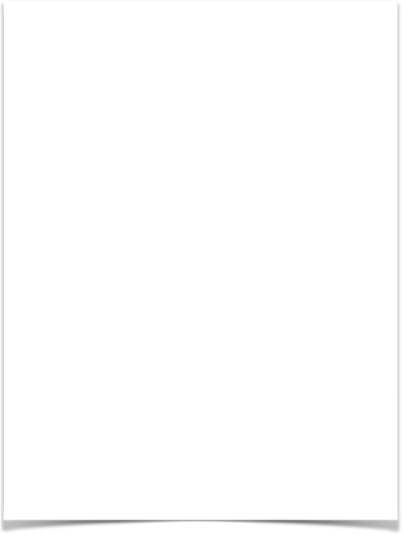 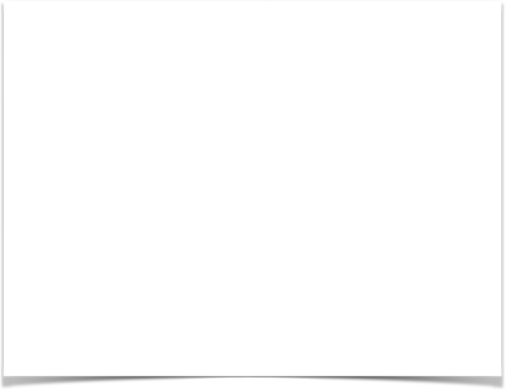 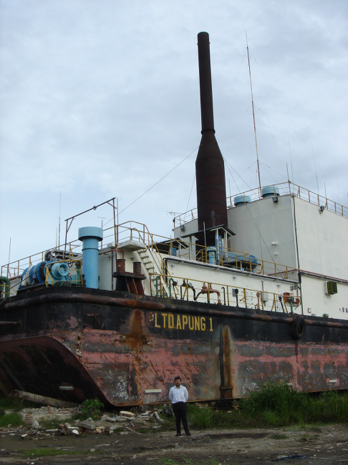 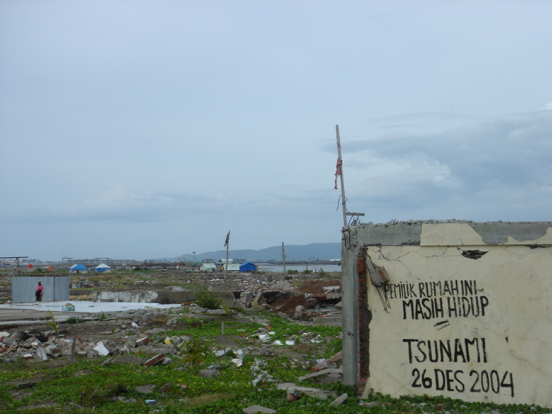 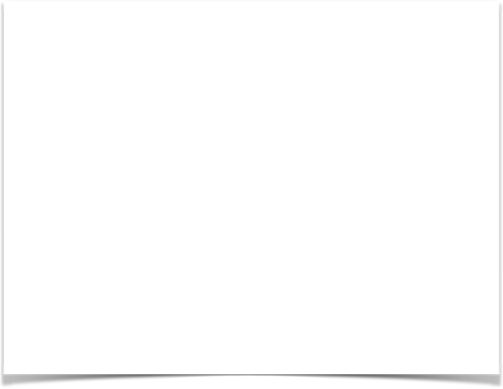 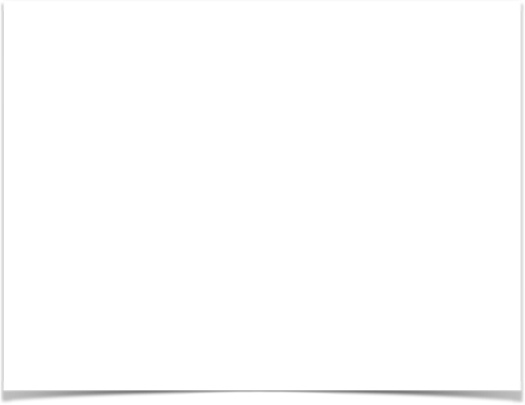 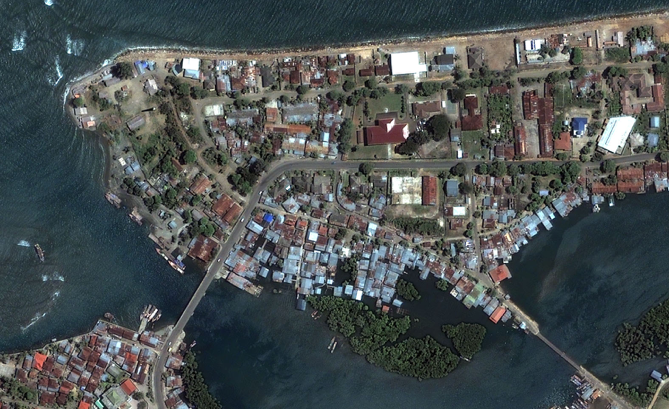 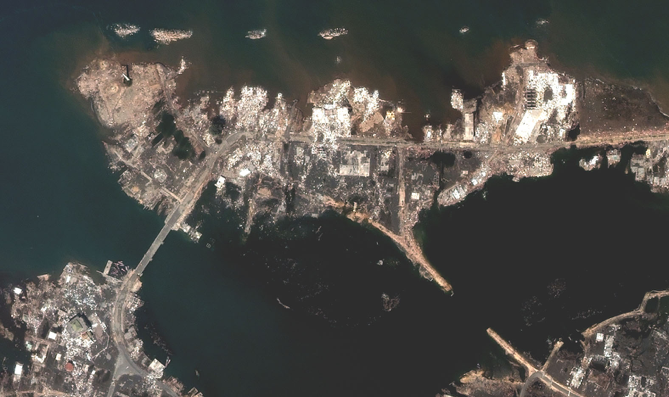 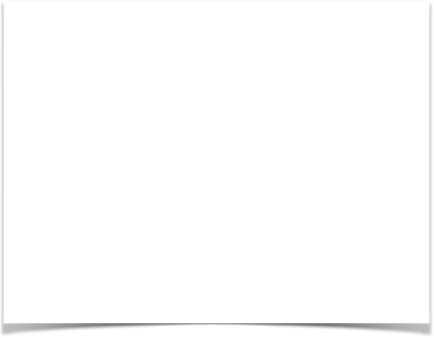 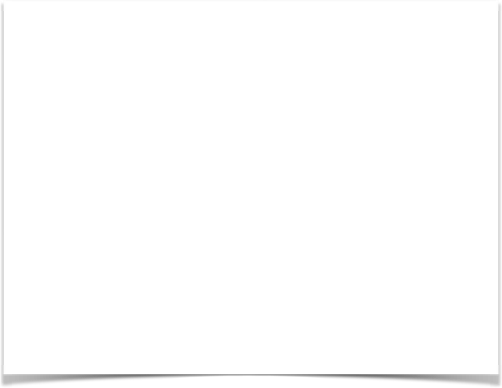 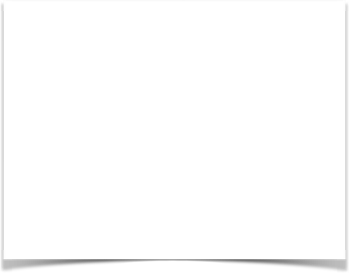 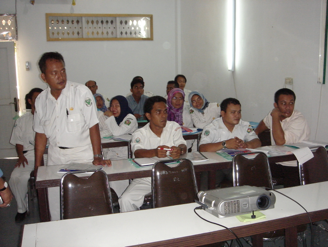 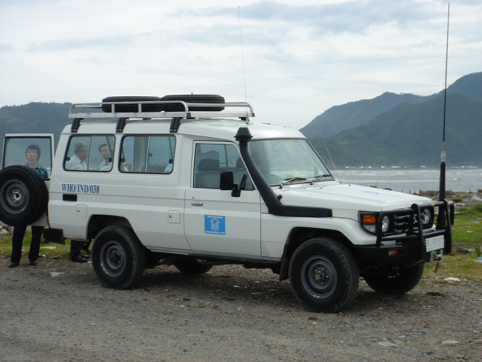 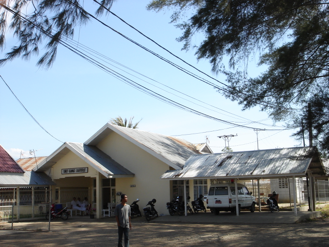